Uskalla olla lapsellesi aikuinen
Lappeenranta-Sali 25.9.2024
Kuka minä olen?
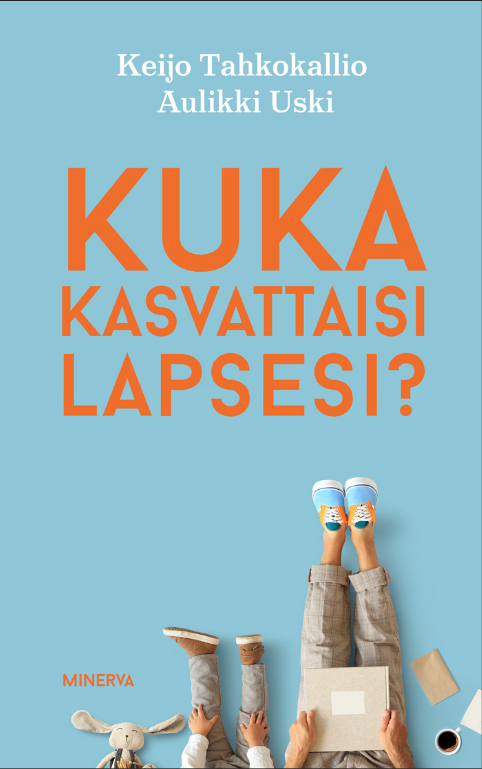 Aulikki Uski (MMM, FM, erityisopettaja)
Lukiolaisen ja yläkoululaisen äiti
Kuka kasvattaisi lapsesi –kirjan (2024) toinen kirjoittaja 
Tällä hetkellä Iitin kunnassa esi- ja alkuopetuksen laaja-
alaisena erityisopettajana hankkeessa, jossa tuetaan lapsia
kielenkehityksen vaikeuksissa
[Speaker Notes: Olen siis täällä paikkaamassa Keijoa, joka oli estynyt tulemasta. Meidän kokemuksemme ja osaamisalueemme ovat toisistaan poikkeavat, mutta toisaalta meidän kasvatusfilosofiamme on hyvin yhteneväinen. Ammatistani ja työstäni johtuen oma näkökulmani on Keijoa vahvemmin koulussa. Toisaalta läpi koko kirjamme olemme palanneet aina takaisin samoihin kasvatuksen ydinasioihin ja teeseihin, jotka ovat samat niin koulussa kuin kotonakin. Lyhyesti omasta taustastani: Olen siis vaihtanut ammattia – olin kymmenisen vuotta metsäteollisuuden taloushallinnossa kunnes halusin tehdä jotain muuta. Opiskelin ensin saksanopettajaksi (valmistuin 2011) ja sitten erityisopettajaksi (2020). Opiskelujen aikana, niiden välillä ja jälkeen olen ollut töissä lähemmäs 20 koulussa, jos kaikki lyhyet sijaisuudet ja harjoittelut lasketaan mukaan, ja kuudessa eri kunnassa. Viime vuodet olen työkennellyt esi- ja alkuopetusikäisten lasten erityisopettajana, ja se on työ josta tykkäänkin tosi paljon. Ja meidän perheeseen kuuluu tosiaan kaksi tytärtä, jotka varmasti voisivat kertoa yhtä ja toista siitä, millainen minä olen kasvattajana. Tässä esityksessä puhun pitkälti kirjamme pohjalta.]
Miksi kirjoitimme kirjamme?
Muuttunut koulu, muuttunut kasvatuskulttuuri
Tärkeä itsesäätely
Lapsi tarvitsee aikuista itsesäätelyn kehittymiseen
Mitä koti voi tehdä tukeakseen lapsen oppimista ja koulunkäyntiä – ja hyvää elämää?
Digi- ja someaikakauden uudet haasteet
Kysymyksiä & keskustelua
[Speaker Notes: Tässä on esitykseni runko, tällaisia asioita ajattelin tässä käydä läpi. Mulla on tässä muutamia dioja lähinnä ihan oman puheeni tueksi, mutta ei ole mitään kalvosulkeisia luvassa. Minut saa keskeyttää ja kysyä jos tulee jotain mieleen kesken kaiken, mutta olen myös varannut tämän esityksen loppuun aikaa kysymyksille.]
1. Miksi kirjoitimme kirjamme?
Mutta kun mä en halua!

Tää on ihan tylsää.							
									Et sä voi pakottaa mua.
			
				En mä jaksa.

								        Äiti sanoi, ettei mun tarvi.
[Speaker Notes: Tästä kaikki lähti ekana erkkaopevuotena, eli neljä vuotta sitten. Sitä ennen oli ollut jo paljon ihmettelyä sijaisuuksia tehdessä. Se hämmästytti, että pienetkin lapset sanoivat vastaan ja kieltäytyivät tekemästä asioita. Sinnikkyys tuntui olevan ihan hukassa, samoin monet perustaidot. Lukemaan ja kirjoittamaan oppiminen ekalla luokalla oli monella työn ja tuskan takana. Ihan jo kynän käsittely tuntui olevan aika uusi asia monelle.]
Suomen Pisa-menestys romahti: lukutaidossa suurempi muutos kuin koskaan aiemmin (YLE 5.12.2023)
Joka viidennen 9.-luokkalaisen lukemisen taso on niin heikko, ettei sillä pärjää yhteiskunnassa (YLE 9.8.2024)
Oppilaiden aggressiot lisääntyneet niin paljon, että opettajat harjoittelevat nyt lyönneiltä ja potkuilta suojautumista 
Opettajien ja koulunkäynninohjaajien työssään kokema väkivalta lisääntyy. Koululuokissa uhataan väkivallalla, heitellään tavaroita, lyödään, potkitaan, purraan ja syljeskellään. (YLE 25.3.2024)
Jo kuusi kymmenestä opettajasta harkitsee alanvaihtoa (OAJ 30.9.2021)
[Speaker Notes: Samaan aikaan alkoi kuulua yhä huolestuttavampia asioita yleisestä osaamistason romahduksesta peruskoulussa. Myös toiselta asteelta alkoi kuulua huolta siitä, että oppilaat eivät osaa enää asioita kuten ennen. Minua alkoi kiinnostaa paitsi itse muutos, myös sen, mitä tämän kaiken takana voisi olla. Koska tiesin, että Keijokin on kiinnostunut tästä aihepiiristä, kysyin häntä mukaan kirjahankkeeseen, ja siitä se sitten lähti. Itse asiassa jo Keijon edellinen kirja, Uskalla olla lapsellesi aikuinen, jonka mukaan tämäkin esitys on nimetty, sisälsi jo yhden kouluun liittyvän sitaatin minulta, tosin nimettömänä.]
2. Muuttunut koulu…
Yhä useampi lapsi tarvitsee aikuisen yksilöllistä ohjausta pystyäkseen työskentelemään
Ryhmän mukana tai vastoin omaa mielihalua toimiminen on monille vaikeaa
Yleinen levottomuus - kenen syytä?
[Speaker Notes: Ensinnäkin yhä useampi lapsi tarvitsee aikuisen yksilöllistä ohjausta päästäkseen tehtävien alkuun tai edetäkseen tehtävissä. Oman vuoron odottaminen ja yhteisesti annetun ohjeen mukaan toimiminen on vaikeaa. Toisin sanoen oman toiminnan ohjaus on hyvin puutteellista. Muita tekijöitä, jotka vaikeuttavat opetuksessa mukana pysymistä, ovat heikko motivaatio ja tarkkaavuuden vaikeudet sekä kielelliset vaikeudet.
2. Monilla lapsilla näkyy se, että he ovat tottuneet päättämään itse. Ryhmän mukana toimiminen ja vastoin omaa mielihalua toimiminen on vaikeaa. Vaikuttaa siltä että on opittu, että aikuinen kysyy lapselta ja lapsi saa päättää. Osa lapsista ei myöskään kysy lupaa saadakseen tehdä jotain tai koskeakseen vaikka opettajan tavaroihin.
3. Edellisten lisäksi yksi iso tekijä siinä, miksi koulun arki on muuttunut kuormittavaksi niin opettajien kuin oppilaidenkin mielestä, ja miksi oppiminen tuntuu vaikeutuneen, on yleinen levottomuus. Digilaitteet ja hektinen arki vaikuttavat varmasti – samoin kuormittavat perhetilanteet ja aikuisten kokema stressi! – mutta olen paljon miettinyt sitä, olemmeko me koulussa ja varhaiskasvatuksessa myös itse luomassa levottomuutta? Jos me ajatellaan, miten koulut ovat muuttuneet sekä ihan fyysisiltä tiloiltaan että toiminnaltaan, niin onhan se muutos aika iso verrattuna vaikkapa 80-lukuun, jolloin itse kävin kouluni. Avotilat, jatkuvasti muuttuvat ryhmät (”pedagoginen ryhmittely” ja karusellit) ja suurluokat, joissa voi olla jopa 40 oppilasta, ovat tulleet moneen kouluun. Nämähän tulivat aika lailla vuoden 2014 opetussuunnitelman perusteiden myötä, pääosin ilmeisesti ihan tarkoituksella, niitä siis pidettiin hyvinä ideoina. Harmi vain, ettei silloin oikein kukaan pysähtynyt miettimään, kannattaako tällaisia muutoksia toteuttaa samoihin aikoihin, kun erityisen tuen oppilaita sijoitettiin yhä enemmän yleisopetuksen luokkiin (tämä muutoshan alkoi jo vuoden 2010 uuden perusopetuslain jälkeen). 

Tästä aiheesta voisin puhua pitkäänkin. Ehkä palaamme tähän vielä kysymysosiossa, mutta totean nyt vain, että luultavasti suurin virhe tehtiin siinä, että koulussa alettiin tehdä isoja uudistuksia silloin kun kaikki oli vielä hyvin. (Inkluusio v. 2010 perusopetuslakiin, 2014 ops käyttöön 2016). Samaan aikaan yhteiskunta alkoi muuttua. Jos olisi muutettu vain yksittäisiä asioita vähän kerrallaan, emme ehkä olisi tässä tilanteessa missä nyt olemme.]
… muuttunut kasvatuskulttuuri
Aikuisen muuttunut rooli
Kaverivanhempi ei ole aikuinen lapselle
Lapsi on äärimmillään nostettu tasaveroiseksi päättäjäksi aikuisen rinnalle
Osa vanhemmista ei halua tuottaa pettymyksiä lapselle 
Ensimmäinen ”ei” vasta koulussa?

Ovatko myös varhaiskasvattajat ja opettajat luopuneet aikuisuudesta?
Osallisuus => lapsilähtöisyys => lapsijohtoisuus?
[Speaker Notes: Tämä siis tässä kohtaa koulun muutoksesta. Ja nyt sitten kasvatuskulttuuriin, joka me Keijon kanssa identifioitiin ihan keskeiseksi tekijäksi tämän nykytilanteen syitä pohdittaessa. Aikuisen rooli on muuttunut todella merkittävästi viime vuosikymmeninä. On puhuttu esimerkiksi kaverivanhemmuudesta tai neuvottelevasta vanhemmuudesta, mikä tarkoittaa sitä, että aikuinen ei päätä lapsen asioista vaan lapsi päättää yhdessä vanhemman kanssa tai jopa aivan itse hyvin monista asioista perheessä. (ET-tunnin kysely!) Kuitenkin on niin, että lapsi KAIPAA turvallista aikuista. Tämä näkyy koulussa aikuisen nälkänä. Lapsi todella tarvitsee sen kokemuksen, että aikuinen tietää, osaa ja päättää. Jos lapsi joutuu päättämään liian isoista asioista, hän kokee turvattomuutta. Lapsi voi päättää minkä väriset sukat hän pukee. Keijon ed. kirjan alaotsikko. Omat kokemukset! Tätä pitäisi sanoittaa enemmän – teet lapselle palveluksen olevalla jämäkkä ja turvallinen aikuinen, ja toisinpäin, teet lapselle todellisen karhunpalveluksen vetäytymällä vanhemman vastuusta! Itse asiassa vanhempi tekee tässä myös itselleen palveluksen – tulokset näkyvät viimeistään teini-iässä, mutta myös pikkulapsiaika on huomattavasti helpompaa, jos pitäydytään perinteisissä lapsen ja aikuisen rooleissa.
Mutta näin voi siis toimia kotona yhden tai kahden lapsen kanssa ja tällaisia vanhempia olen tavannutkin, jotka oikeasti sanovat, että eivät halua kieltää lastaan vaikkapa siksi, että ovat itse saaneet niin ankaran kasvatuksen. Mutta entäpä koululuokassa, jossa oppilaita on yli 20? Mitenkähän tämä toimii siellä?
3. Entäpä ammattikasvattajat? Mitä heille ja meille on tapahtunut? Hyvää tarkoittavia asioita, mutta lähdetty keulimaan. Olemme tulleet yhdestä ääripäästä toiseen. Entisaikojen superankarat opettajat/vanhemmat vs. nykyiset, jotka antavat lapsen päättää lähes kaikesta. Vanhemmat pelkäävät tuottaa lapselle pettymyksiä, opettajat pelkäävät lapsia tai vanhempia? Myös lainsäädäntö vaikuttaa siihen, mitä uskallamme tehdä. Esimerkiksi lasten fyysisestä rajoittamisesta käydään jatkuvaa keskustelua. (Itsekin olin juuri tänään koulutuksessa, jossa…)]
3. Tärkeä itsesäätely
”Itsesäätely liittyy tunteiden ilmaisuun ja oman käyttäytymisen muokkaamiseen tilanteisiin sopivaksi. Itsensä säätelemisen taito korostuu nykypäivänä. Arki on täynnä erilaisia houkutuksia, kuten kännyköitä, ilmoituksia ja sovelluksia, jotka vaativat huomiotamme. Itsesäätelyn taito näkyy mm. tunteiden säätelyssä, oman huomion tahdonalaisessa ohjaamisessa ja kyvyssä vastustaa kiusauksia, ts. sanoa "ei kiitos" houkutuksille. […] Itsesäätelyssä on kyse itsensä tietoisesta ohjaamisesta kohti pitkän ja lyhyen aikavälin tavoitteita ja häiriötekijöiden jättämistä taka-alalle. […]” 
								(Duodecim Terveyskirjasto, 2024)
4. Lapsi tarvitsee aikuista itsesäätelyn kehittymiseen
Rajat ovat rakkautta & vaatiminen on välittämistä
Lapsen oikeuksien sopimus tiivistettynä | UNICEF

Tukeeko tämän päivän koulu itsesäätelyn kehittymistä?
Itseohjautuvuus ja avotilat vs. aikuisjohtoisuus ja struktuuri
[Speaker Notes: Lapsi ohjautuu lähtökohtaisesti mielihyvään ja etenkin nopeaan mielihyvään. Aikuisen ohjauksessa lapsi oppii myös tarpeiden siirtämistä ja sinnikkyyttä. Kuka lapsi osaa itse säädellä syömistään tai pelaamistaan? Keijon esimerkit: Lähdettäisiinkö nyt kotiin? Haluaisitteko vielä hiihtää?  Puhetavalla on suuri merkitys! Ystävällinen imperatiivi on oikea tapa – älä kysele lapselta! Lisäksi on ihan tutkittua, että pettymyksiä tarvitaan, jotta itsesäätely ja resilienssi kehittyvät. Lapsi oppii, että elämä jatkuu vaikka aina kaikki ei mene oman tahdon mukaan ja harmitus menee ohi. Minulla on ainakin se käsitys, että jos vanhemmat suojelevat lapsia kaikilta pettymyksiltä, tästä aiheutuu todennäköisesti myöhemmin isoja ongelmia.
Ehkä vähän kuluneita sanontoja, mutta ajattelen että tässä asiassa ei ole mikään muuttunut. Nämä ovat totuuksia, jotka kestävät hyvin aikaa. Rajaton lapsi on turvaton lapsi. Rajojen asettaminen ei ole vain aikuisen oikeus, se on myös velvollisuus! Fyysinen turvallisuus – ei kai kukaan vanhempi halua, että lapsi joutuu fyysiseen vaaraan siksi, että emme uskalla tai halua rajoittaa häntä. Vaaroja on toki monenlaisia, kuten vaikkapa tänä päivänä liiallisen somen käytön tuottamat ongelmat. Lapsen oikeuksien sopimus! => Käy läpi pari kohtaa. Ja vielä tuosta, että vaatiminen on välittämistä: Aikuisen – oli hän sitten vanhempi tai opettaja – kuuluu jaksaa jankuttaa samoista asioista. Lapsi tarvitsee toistoja, että ulkopuolelta tulevat vaatimukset muuttuvat asioiksi, jotka lapsi ymmärtää itsekin itselleen hyödyllisiksi. Tämä voi joskus kestää aikuisuuteen asti, mutta se vaan on meidän kasvattajien tehtävä. 
3. Sitten taas kouluun liittyvä asia: Koulua on haluttu uudistaa siten, että oppiminen olisi jotenkin vapaampaa, vailla luokkahuoneen tai oppiainerajojen luomia kahleita. Samoin on haluttu nostaa esiin lapsen toimijuutta omassa oppimisessaan. Siksi meillä on nyt avoimia oppimisykmpäristöjä ja lapsen tulisi saada itse päättää vaikkapa siitä, missä ja kenen kanssa istuu. Tässä on kuitenkin sudenkuoppansa. Miettikää itse: Ujoilta tai kiusatuilta lapsilta on viety ehkä ainoa turvallinen asia koko koulupäivässä, oma paikka ja pulpetti. Esimerkki Jalkarannasta. Oma kokemus struktuurista (koulu ja arki muutenkin – en olisi varmasti selvinnyt näinkään hyvin elämässä, jos arki olisi ollut tällaista hääräämistä kuin nykyisin!), lukujärjestysesimerkki Hesarin jutusta. Tiedämme että oppiminen vaatii psykologista turvallisuutta, ja selkeä struktuuri – kuten selkeästi järjestetty luokka ja toistuvat rutiinit - auttaa siinä, että lapsen energiaa ei kulu epäoleelliseen vaan sen voi kanavoida oppimiseen. Vastuullisen ja jämäkän, mutta kuitenkin lämpimän aikuisen johtamassa toiminnassa tämä toteutuu parhaiten.]
5. Mitä koti voi tehdä tukeakseen lapsen oppimista ja koulunkäyntiä - ja hyvää elämää?
Pidä kiinni rutiineista ja perheen säännöistä
Huolehdi tasapainoisesta arjesta
Verkostoidu lapsen kavereiden vanhempien kanssa ja sovi yhteisistä pelisäännöistä
Suhtaudu positiivisesti kouluun ja ole kiinnostunut lapsen kouluasioista
Kannusta sinnikkyyteen ja yrittämiseen
Mallinna hyvää käytöstä ja hyviä elämäntapoja
Panosta lukutaidon tukemiseen
10 faktaa lukemisesta 2020 - Lukukeskus
[Speaker Notes: Rutiinit kannattelevat arkea. Eli pitäkää kiinni niistä asioista, jotka ovat teidän vanhempien mielestä tärkeitä siinä, että lapsistanne kasvaa kunnon kansalaisia ja mukavia ihmisiä. Oli se sitten tervehtiminen ja kiittäminen, hampaiden pesu tai oman huoneen siivoaminen. Siksihän me näitä asioita lapsilta vaadimme, että me ajattelemme niistä olevan hyötyä heille tulevaisuudessa. Arjen tasapainoon kuuluvat riittävä uni ja muutenkin riittävä vapaa-aika – vaikka harrastukset ovatkin monella tapaa hyviä ja hyödyllisiä, ne voivat joskus kuormittaa lapsia liikaa. Jos vaikka alakouluikäisen treenit loppuvat yhdeksän aikaan illalla, se helposti vaikuttaa unen määrään ja sitä kautta jaksamiseen. Niistä pahemmista arjen aikasyöpöistä puhun seuraavan dian kohdalla lisää! 

Positiivinen suhtautuminen kouluun tukee lapsen oppimista tutkitusti todella merkittävästi. Tämän olette kuulleet jo varmasti monta kertaa ennenkin, mutta sanon vielä: jos opettaja on teidän mielestänne tyhmä tai toiminut tyhmästi, näin voi ihan hyvin ollakin, mutta sitä ei kannata sanoa lapselle. Ennemmin kannattaa selvittää asia suoraan opettajan kanssa. Usein asioissa on monta puolta, ja lapsen kertoma voi olla vain toinen puoli tarinaa. Kannattaa aina muistaa, että me opettajat haluamme olla teidän vanhempien kasvatuskumppaneita, emmekä vastakkaisella puolella!
Ylipäätään on tosi tärkeää keskustella lapsen kanssa koulupäivän asioista vaikkapa ruokapöydässä. Silloin lapsi kokee, että pidätte hänen koulunkäyntiään tärkeänä ja samalla saatte tietää, miten siellä koulussa oikeastaan menee, kaverisuhteista jne. 

Tämäkin saattaa olla tuttua: lasta kannattaa ennemmin kiittää siitä, että hän on sinnikkäästi yrittänyt tehdä jotakin, oli lopputulos loistava tai ei, kuin kehua itse lopputulosta kuten vaikkapa koenumeroa. Tämä auttaa lasta yrittämään myös jatkossa parhaansa.

Perheen tapojen ja vanhempien toiminnan merkitys on ihan valtavan iso. Tiedetään miten koulutus periytyy, samoin kouluttamattomuus tai työssä käymättömyys. Samoin liikunnallisuus, lukeminen jne. Jos itse suhtaudut arvostavasti ja kunnioittavasti vaikkapa koulun aikuisiin, lapsi ottaa sinulta mallia ja voit myös vaatia sitä lapseltasi. Sama koskee käytöstä netissä tai vaikkapa luonnossa liikkuessa.

Ja vielä lopuksi yksi asia: Lukemisen tärkeydestä voisin puhua vaikka kuinka pitkään. Ensimmäisissä dioissa oli jo tästä, että suomalaisten nuorten lukutaito on mennyt hurjasti alaspäin, ja asiassa on monta muutakin huolestuttavaa puolta. Yksi on se, että lasten sanavarasto ja ylipäätään kielelliset taidot ovat heikentyneet viime vuosina todella paljon siitä syystä, että ääneen lukeminen lapsille ja kirjojen yhdessä tutkiminen on vähentynyt kodeissa. Oma lempikirja-esimerkki! Kohdat 3 ja 4 linkistä!]
6. Digi- ja someaikakauden uudet haasteet
Kasvokkaisen vuorovaikutuksen vähentymisen seuraukset
Haitalliset sisällöt & ikärajat
Kiusaaminen
Dopamiinikoukku & tylsyyden sieto

MISTÄ KAIKESTA DIGILAITTEILLA VIETETTY AIKA ON POIS?

ME VANHEMMAT VOIMME - JA MEIDÄN TULEE - RAJOITTAA SELLAISTA DIGILAITTEIDEN KÄYTTÖÄ, JOKA ON VAHINGOLLISTA LAPSILLEMME!
[Speaker Notes: Tähän aiheeseen oli pakko tulla. Tätä ei voi enää ohittaa. Vuosikausia on puhuttu, että ei se digi ole ongelma, se on oikeastaan tosi hyvä juttu ja sitä pitäisi vielä lisätä kouluihinkin. Tosiasia on kuitenkin, että Suomi on ollut ihan poikkeuksellinen maa siinä, miten täällä on annettu lapsille älypuhelimet käyttöön jo hyvin nuorina, eikä siinä vielä mitään, mutta monesti aivan ilman minkäänlaisia rajoituksia niiden käyttöön, siis ajan tai sisällön suhteen. Tiedän millaista se niiden rajoitusten asettaminen on! Se tekee ihmisen hulluksi jo ihan siksi että se on teknisesti niin vaikeaa. Ja sitten vielä se aspekti, että jos rajoitat tätä asiaa esim. kieltäytymällä antamasta lapselle älypuhelinta ekaluokalla tai asetat estoja vaikkapa youtubeen pääsylle, olet se ikävä takapajuinen vanhempi joka ei tajua mitään. Mutta nyt kun yhä useampi maa ihan oikeasti kieltää älypuhelimien tai somen käytön lapsilta, pitäisi jo alkaa olla selvää, että tässä on joku pointti. Luettelen muutamia:

Pikkulapset: Kielenkehityksen pulmat! Äänteet, nimeäminen…. Vanhemmat suorastaan tuputtavat lapselle älypuhelinta ja muita digilaitteita (päivystysesimerkki, kauppa). Levottomuus
Nuoret: some (etenkin tyttöjen ahdistuneisuus), pitkäjänteisyyden heikkeneminen (Tiktok ja shorts, dopamiinikoukku: Sinnikkyyden kehittyminen – pitääkö aina olla kivaa?)

Haitalliset sisällöt ahdistuneisuus, unettomuus, väkivaltainen käytös, tarkkaavuuden pulmat… MTV huomenta suomi –esimerkki! Ikärajat: Annatko lapsesi myös ajaa autoa tai juoda alkoholia 10-vuotiaana?

Kiusaaminen on siirtynyt osaksi – ehkä jopa pääosin – nettiin, jolloin se on todella paljon laajempaa ja vaikeampaa selvittää kuin aiemmin. Voi sanoa että kiusaaminen on netissä tehty todella helpoksi, ja sen kitkeminen vaikeaksi.

Tiktok ja shorts-viedot – dopamiinikoukku on totta. Puhutaan jopa huumeesta. Tämän varmasti tunnistaa moni vanhempi – lasta ei saa millään irti puhelimista, koska pitää katsoa vielä tämä… Tämä ei voi olla vaikuttamatta siihen, miten lapset sietävät tylsältä tuntuvaa harjoittelua koulussa, jos jaksaminen riittää maks 5 min kerrallaan, ja taas pitäisi olla jotain uutta. Opettajathan saavat välillä palautetta siitä, että heidän pitäisi kehittää kiinnostavampaa tekemistä oppitunneilla, kyllä lapset kuulemma sitten jaksaisivat. On tietysti ihan totta, että kiinnostusta kannattaa yrittää pitää yllä erilaisilla tavoilla, mutta tämä ei ole asian ydin. Ilman sinnikästä harjoittelua monia asioita ei vain kerta kaikkiaan voi oppia, ja palkinto tulee usein vasta huomattavan pitkä harjoittelun jälkeen. Ja jos ihmisellä vielä on jokin oppimisen haaste, toistoja ja harjoittelua tarvitaan vieläkin enemmän. Siten sinnikkyys ja tylsyyden sieto ovat asioita, joista oppimisessa ei pääse yli eikä ympäri. 


Kuulin äskettäin että suomalaiset teinit viettävät keskimäärin jopa yli 4 tuntia erilaisten videopalvelujen parissa, ja jokainen meistä voi varmasti omasta puhelimestaan katsoa, kuinka monta tuntia päivässä itse on puhelimella. Mistä kaikesta tämä aika on pois? Oppimisesta, lukemisesta, liikkumisesta, ulkoilusta, yhdessä olosta perheen, ystävien ja sukulaisten kanssa. Tässä on hyvä taas miettiä sitä vanhemman mallintamistehtävää – millaisen mallin annan tässä asiassa jälkikasvulleni. Luulen että useimmilla meillä olisi tässä parantamisen varaa!]
Kiitos! 
[Speaker Notes: Kiitos kun jaksoitte kuunnella tähän asti! Toivottavasti esitys antoi teille vähintäänkin jotakin ajateltavaa, ja ehkäpä myös vahvistusta siihen, että olette vanhempina tehneet tosi hyvin kun olette jaksaneet olla aikuisia lapsillenne! Jaksakaa edelleen!

Olisiko tässä kohdassa jollakin kysyttävää?]